SE2811
Week 7, Class 2
The Gang of Four
and more …
Lab Thursday: Quiz
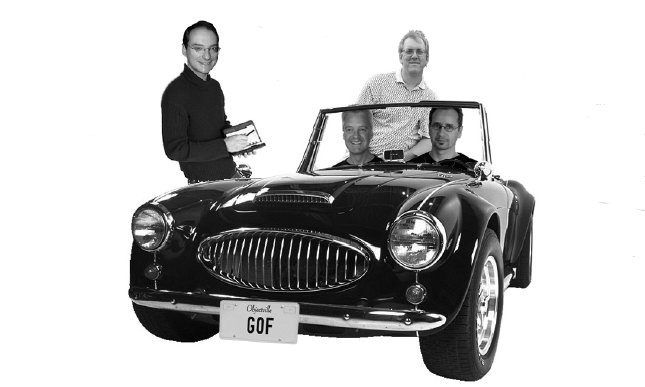 SE-2811
Slide design: Dr. Mark L. Hornick
Content: Dr. Hornick
Errors: Dr. Yoder
1
[Speaker Notes: Print: 1,3-13

Full agenda:
Return Exam
Questions about lab due tomorrow in class?
Threads: Locking on null object
Threads: invokeLater
Threads: The squares example
Decorator Class Diagram
More on Java IO
Class diagrams
Design Principles 
in the patterns we’ve seen so far	
Compare with alternatives
Decorator vs. array approach suggested in class
Non-decorator array – decorator can be added on without modifying the original hierarchy
Decorator has “before-after” and possibly other combinatorial control that would be hard-coded in array
[Show “screenshot” of discussion from class? Or just re-type?]
Strategy vs. Decorator class diagrams side-by-side
Structural difference (inheritance optional in Strategy pattern?)
Decorator vs. “Strategy” array


Perhaps next:
	Coding Starbuzz coffee (?)
	Add real patterns
		ArrayList – null-checking
Java I/O: Students do coding examples

		http://stackoverflow.com/questions/9358821/should-i-extend-arraylist-to-add-attributes-that-isnt-null]
The Gang of Four
© Head First Design Patterns -- Eric and Elisabeth Freeman
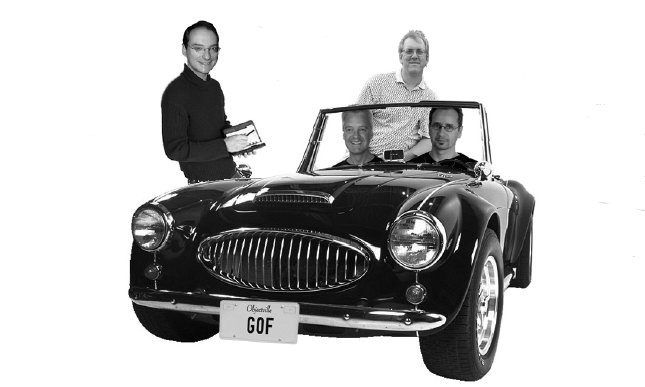 2
The Gang of Four
Design Patterns: Elements of Reusable Object-Oriented Software by Erich Gamma, Richard Helm, Ralph Johnson, and John Vlissides, 1994
and more …
Portland Pattern Repository (http://c2.com/cgi/wiki)
SE-2811
Dr. Mark L. Hornick
3
Gang of Four Patterns
23 patterns (See handout) divided into three categories:
Creational
Involve object instantiation and all provide a way to decouple a client from the objects it needs to instantiate
Behavioral
Are concerned with how classes and objects interact and distribute responsibility
Structural
Let you compose classes or objects into larger structures
4
Patterns so far
Strategy
Singleton
Factory Method
Observer
Decorator
Composite
Exercise:
For each pattern, decide which category it falls in, and highlight it on the handout.
Behavioral
Structural
Creational
SE-2811
Dr. Mark L. Hornick
5
Behavioral
Structural
Structural
Creational
SE-2811
Dr. Josiah Yoder
6
And more…
The Portland Pattern Repository (at c2.com) contains all of the GoF patterns, and more …
ObjectPoolPattern – for reusing e.g. threads
ExternalizeTheStack – For implementing recursion with a custom stack
LockPattern – Temporarily lock (or perhaps queue?) changes to an object
SE-2811
Dr. Mark L. Hornick
7
Final Project
From the syllabus…
“…As a final assignment, students conduct research on software design patterns and present and demonstrate the results of their investigations to the class.”
SE-2811
Dr. Mark L. Hornick
8
Choosing a Design Pattern (1)
We would like to only create as many threads as we have cores on this machine… if part of our program wants a thread, it should go to one spot to get it.
You are processing a file while reading it, and you would like to know what the next byte is that will be read, without “reading” it (so the next byte read will still give you that byte)
SE-2811
Dr. Mark L. Hornick
9
Choosing a Design Pattern (2)
You’ve got a class that implements Comparable, and it’s great for storing in VariousTrees, but for some rare objects, the Comparable option takes WAY too long.  You’d like to modify the compare method so that if some fixed amount of time elapses, a runtime exception is thrown so you can handle the rogue objects. Only problem – you can’t modify the original class – it’s in compiled code.
SE-2811
Dr. Mark L. Hornick
10
Choosing a Design Pattern (3)
You want your clients to be able to write plugins to represent new shapes in your shape application. You don’t know what these shapes are (yet), but you want to be able to select them from a shape toolbar.
You are designing a new version of Enterprise Architect.  You would like to be able to represent various components of your program, such as classes and methods, modeling sub-classes naturally.
SE-2811
Dr. Mark L. Hornick
11
Choosing a Design Pattern (4)
Throughout your program, you would like to play sounds, but you only have one audio card.
You are implementing a graphical user interface toolkit. You would like to create “sections of the screen” that can contain arbitrary buttons, text fields, etc.
SE-2811
Dr. Mark L. Hornick
12
Choosing a Design Pattern (5)
You have this great class (again, no source) that does cool stuff. But some methods take a long time to run.  You’d like to have a version of that class which saves a computed value, and only recomputes the value if the state of the class changes.
Depending on which operating system your File is on, it may be implemented differently. The user should get the right implementation automatically.
SE-2811
Dr. Mark L. Hornick
13
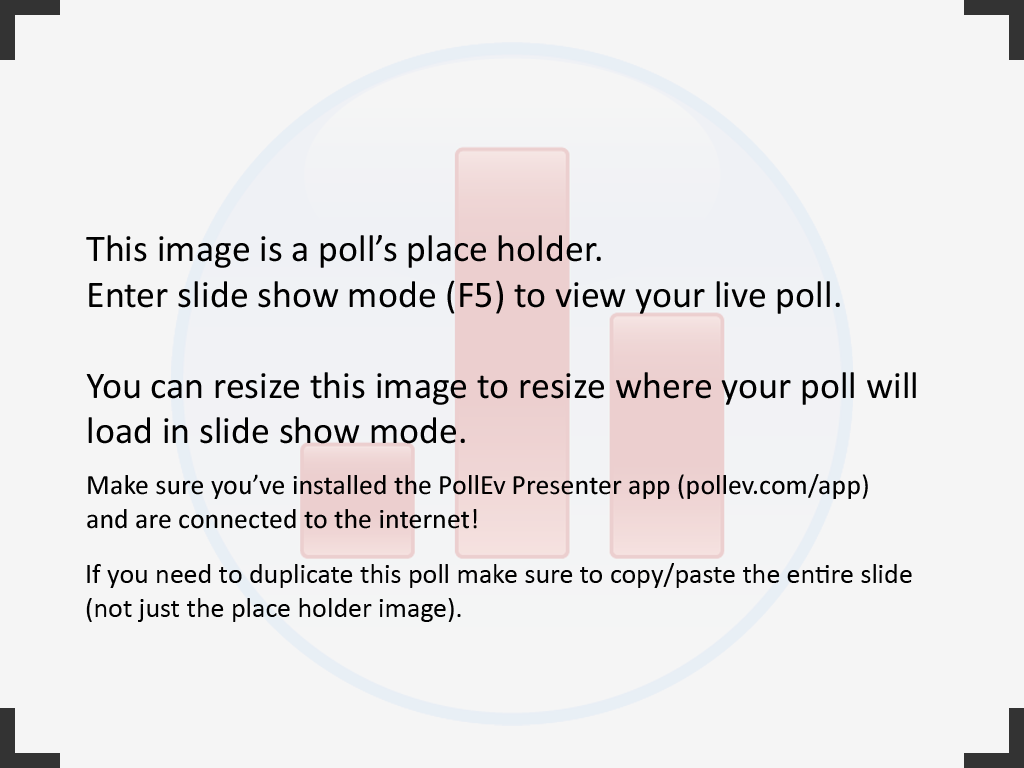 SE-2811
Dr. Mark L. Hornick
14
[Speaker Notes: Do you like review before the quiz?]